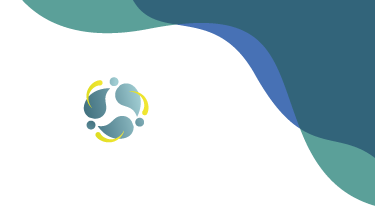 Mutasd meg magad!TOP-7.1.1-16-H-044-2
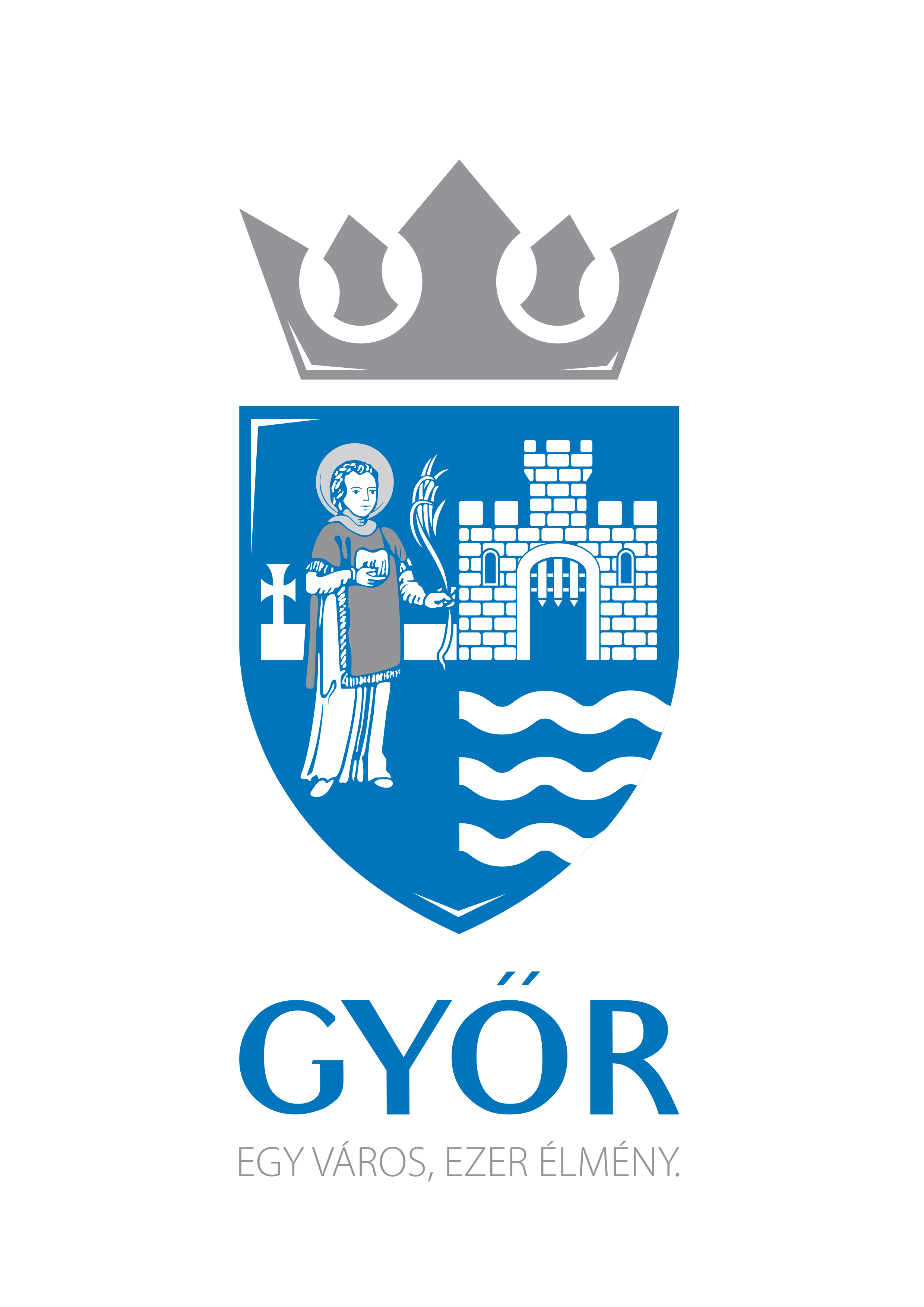 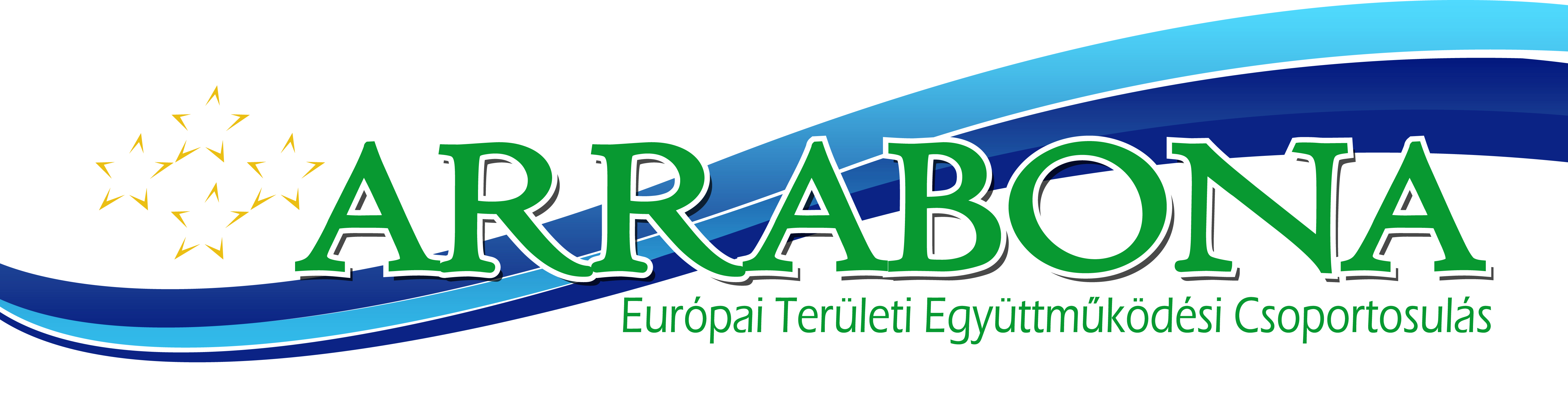 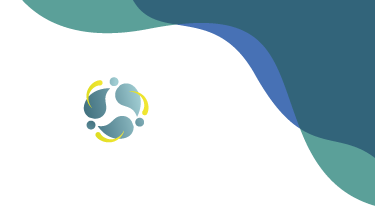 Győri HACS szervezet
Megalakulás: 2016. május 25. 
A Győri Helyi Akciócsoportot 10 tagú konzorcium alkotja szerződés alapján
4 tag önkormányzat, 4 tag civil (nonprofit), 2 tag a vállalkozói szférából – kulturális és közösségi szereplők alkotják a konzorciumot
Munkaszervezeti feladatokat az Arrabona EGTC látja el
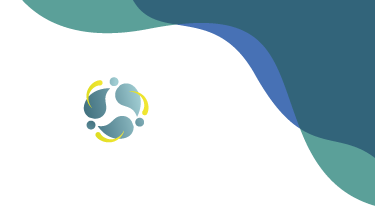 Helyi Közösségi Fejlesztési Stratégia
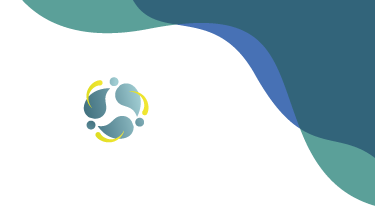 TOP-7.1.1-16-2016-00044 pályázat
Támogatói döntés megszerzése: 2017.08.02.
Projekt megvalósítási időszak: 2017.09.21.-2021.05.31.
750.000.000 Ft támogatás kulturális és közösségi fejlesztésekre
Támogatás összetétele:
500.000.000 Ft ERFA
250.000.000 Ft ESZA
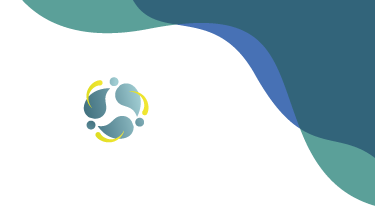 MUTASD MEG MAGAD! Pályázati felhívás célja
Lakosság közösségi aktivitásának erősítése

Rendelkezésre álló forrás: 93.750.000 Ft
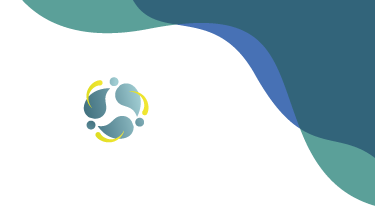 Önállóan támogatható tevékenységek
Közösségi részvételt és a befogadást segítő tevékenységek megvalósítása
Amatőr művészeti csoportok, alkotók színpadi és köztéri fellépéseinek támogatása (rendezvények, programok, közösségi akciók szervezése, kulturális menedzsment szolgáltatás nyújtása)
Művészeti műhelyek működésének támogatása (művészeti műhelyfoglalkozás, alkotóműhely, klubfoglalkozás tartása)
Tehetséggondozást, pályaorientációt támogató szolgáltatások kialakítása (klubfoglalkozás, szakkörök tartása, szolgáltatás nyújtás)
Kreatív találkozási fórumok szervezése egymás megismerése céljából (rendezvények szervezése, közösségi akciók, programok, programsorozatok tartása)
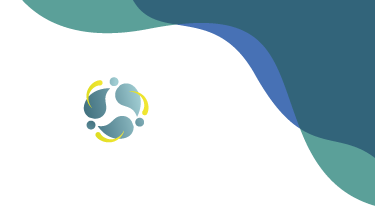 Kötelezően megvalósítandó, önállóan nem támogatható tevékenységek
Kötelező tájékoztatás és nyilvánosság biztosítása
Esélyegyenlőségi és környezetvédelmi szempontok érvényesítése
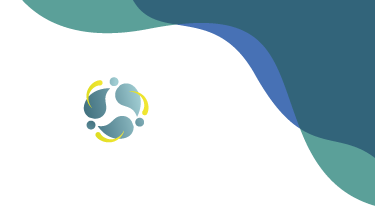 Választható, önállóan nem támogatható tevékenységek
Eszközbeszerzés 
Anyagköltség 
Marketing tevékenység 
Közbeszerzés lefolytatása
A 3.1.1. a) – b) pontokban foglalt önállóan támogatható tevékenységek lebonyolításához kapcsolódóan
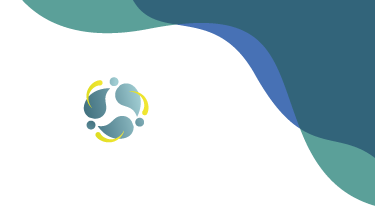 Nem támogatható tevékenységek !!
A pályázati felhívás 3.3 pontjában felsorolt nem támogatható tevékenységek közül a legjelentősebbek:
Olyan tevékenység, amely nem illeszkedik a Győri Helyi Közösségi Fejlesztési Stratégia prioritásaihoz, céljaihoz, intézkedéseihez
Rendezvény esetén nem vehető igénybe támogatás 
kizárólag egy adott gazdasági társaság érdekeinek és termékeinek bemutatását célzó (termékbemutató), kivételt képez a helyi termékek népszerűsítését szolgáló rendezvény, valamint 
politikai célú rendezvényekre. 
Oktatási intézmény funkciójában történő fejlesztése
Szociális szolgáltatás fejlesztése
Egészségügyi szolgáltatás fejlesztése
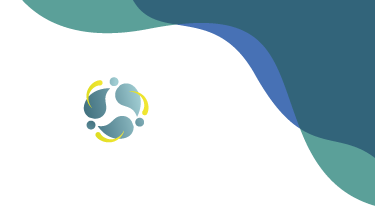 Műszaki és szakmai elvárások I.
Minimum egy önállóan támogatható tevékenység megvalósítása kötelező
A projekt illeszkedjen a Győri Helyi Közösségi Fejlesztési Stratégia prioritásaihoz, céljaihoz
Nem támogathatók olyan rendezvények, programelemek, amelyek a fejlesztéstől függetlenül is megrendezésre kerülnek, amennyiben mégis beépítésre kerülnek a projektbe már korábban is megrendezett programok, akkor be kell mutatni azok sajátosságait, innovatív elemeit.
A szervezett esemény témáját, helyszínét és időpontját a megvalósítást megelőző 30. napig meg kell jelentetni a Győri Helyi Akciócsoport honlapján.
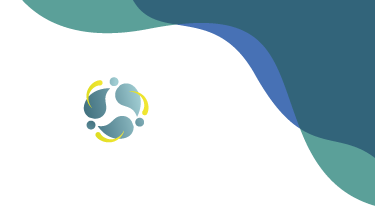 Műszaki és szakmai elvárások II.
A 3.1.1. pontban meghatározott tevékenységekkel kapcsolatos elvárások: 
 
a) Ma még akár informálisan működő, amatőr művészeti csoportok, alkotók színpadi és köztéri fellépéseinek támogatása 
játszóhelyszínek és rendezvény megtartására alkalmas helyek kihasználásával 
profik és amatőrök találkozási lehetőségeinek programjai volt társulati tagok, sportolók, művészek, képzőművészek bevonásával 
kulturális menedzsment szolgáltatás nyújtása, produkciók, csoportok mentorálása, szakmai működésének segítése
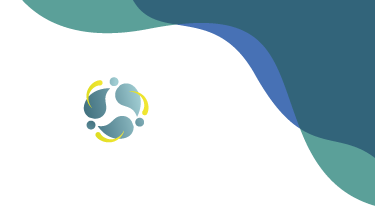 Műszaki szakmai elvárások III.
b) Művészeti műhelyek megerősítése, célcsoportjának bővítése a város ma még passzív, peremre szorult tagjai felé 
képzőművészeti műhelyek kurzusainak támogatása 
táncművészeti alkotóműhelyek fejlesztése 
filmklubok, film alkotóműhelyek elterjesztése 
egyéb előadó-művészeti csoportok alkotóműhelyeinek támogatása, kreatív gazdasági alkotóműhelyek támogatása 
 
c) Tehetséggondozást, pályaorientációt támogató szolgáltatások kialakítása a közösségi terekben 
egyetemi és középiskolai toborzási törekvéseket is kielégítő, speciális témájú szakkörök, klubok szervezése 
tehetség-menedzsment szolgáltatás, rendezvényszervezés 

d) Kreatív találkozási fórumok szervezése a ma még egymást nem ismerő győriek számára 
tematikus találkozók 
szabadtéri események, akciók szervezése produkciókkal 
szektorok és generációk közti, kreatív, újszerű, egyedi elemeket tartalmazó találkozások, programsorozatok
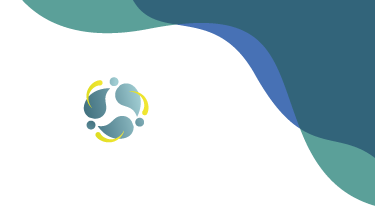 Mérföldkövek tervezésével kapcsolatos elvárások
Legalább 2 és legfeljebb 4 mérföldkő tervezése szükséges
1. mérföldkő: Közbeszerzés lefolytatása
A megvalósításra és/vagy eszközbeszerzésre vonatkozó közbeszerzés lefolytatása, a támogatási szerződés hatályba lépését követő 16 hónapon belül  
2 - 3. mérföldkő: Megvalósítás
Minimum 6 havonta betervezett mérföldkövekkel szükséges jelenteni az előre haladást.
4 mérföldkő: Projektzárás ( a megvalósításra 18 hónap áll rendelkezésre)
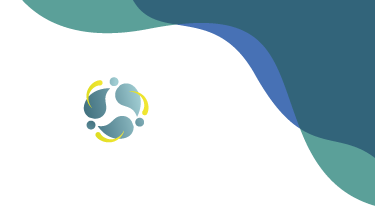 Egyéb elvárások
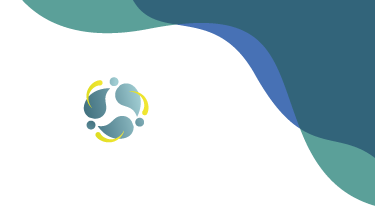 Egyéb elvárások
Indikátorok
A bevont önkéntesek száma minden projekt esetében el kell, hogy érje a 10 főt
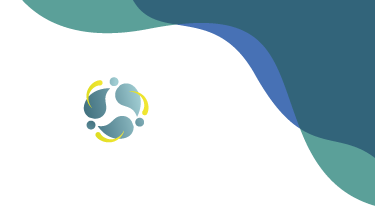 Támogatást igénylők köre
Helyi önkormányzat (GFO 321)
Helyi önkormányzati költségvetési szerv (GFO 322)
Központi költségvetési szerv (GFO 312)
Önkormányzati vagy önkormányzati többségi tulajdonú gazdasági társaság (GFO 1, 2, 57)
Bevett egyház (GFO 551)
2018.01.01. előtt jogerősen bejegyzett Nonprofit szervezet (GFO 521, 528, 529, 561, 562, 563, 569, 572)
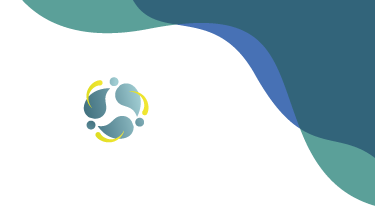 Támogatási kérelem benyújtásának határideje és módja
Kérelem benyújtása 2018.11.05.  és 2019.04.30. között 
Szakasz zárás: 2019.01.31.
A támogatási kérelmet 1 elektronikus adathordozón, valamint 1 eredeti papír alapú példányban szükséges benyújtani a Munkaszervezet részére postai úton.
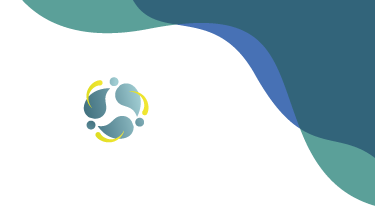 Tartalmi Értékelés
Értékelési szempontok: (max.: 43 pont)
Innovativitás
Költséghatékonyság
A támogatást igénylő együttműködéseinek száma
A projekt megvalósítási ideje alatt vállalt tevékenységek száma
A projekt megvalósítási ideje alatt bevont önkéntesek száma
A projekt népszerűsítése érdekében végzett marketing tevékenységek száma
A projekt megvalósítási ideje alatt megszólított célcsoportok száma
A támogatási kérelem nem támogatható, amennyiben nem éri el a minimum 21 pontot.
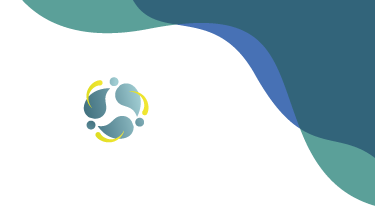 Költségkorlátok
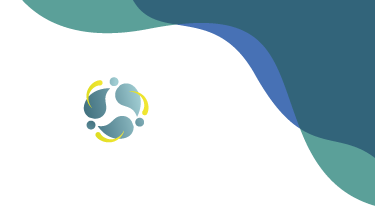 Támogatás mértéke
Minimum 1 000 000 Ft
Maximum 8 000 000 Ft

Támogatás maximális mértéke: Összes elszámolható költség 100 %, de a pénzügyi terv függvényében módosulhat.
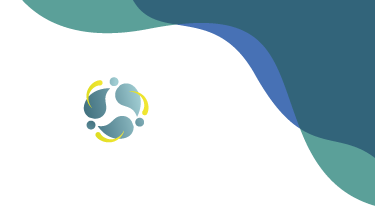 Csatolandó mellékletek
Támogatási kérelem adatlap
Megalapozó dokumentum
Együttműködési szándéknyilatkozat
Programterv
Teljes projekt költségvetés
Szándéknyilatkozat projektben való önkéntes részvételről
Nonprofit szervezet esetében a szervezet nyilvántartásba vételét igazoló 30 napnál nem régebbi bírósági kivonat. 
Árajánlat
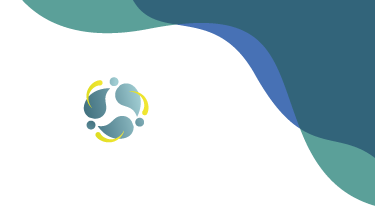 További információk
https://www.palyazat.gov.hu/

http://clld.arrabona.eu/
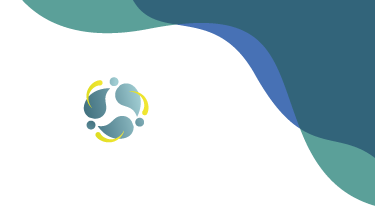 Elérhetőségi adatok
Személyesen ügyfélfogadási időben:
Győr Baross Gábor utca 43.
Hétfő – Csütörtök: 9:00 – 15:00
Péntek: 8:00 – 14:00

Telefon:
+36 96/515-636

Email: clldgyor@arrabona.eu
KÖSZÖNÖM A FIGYELMET!
Csányi Péter
Munkaszervezet-vezető
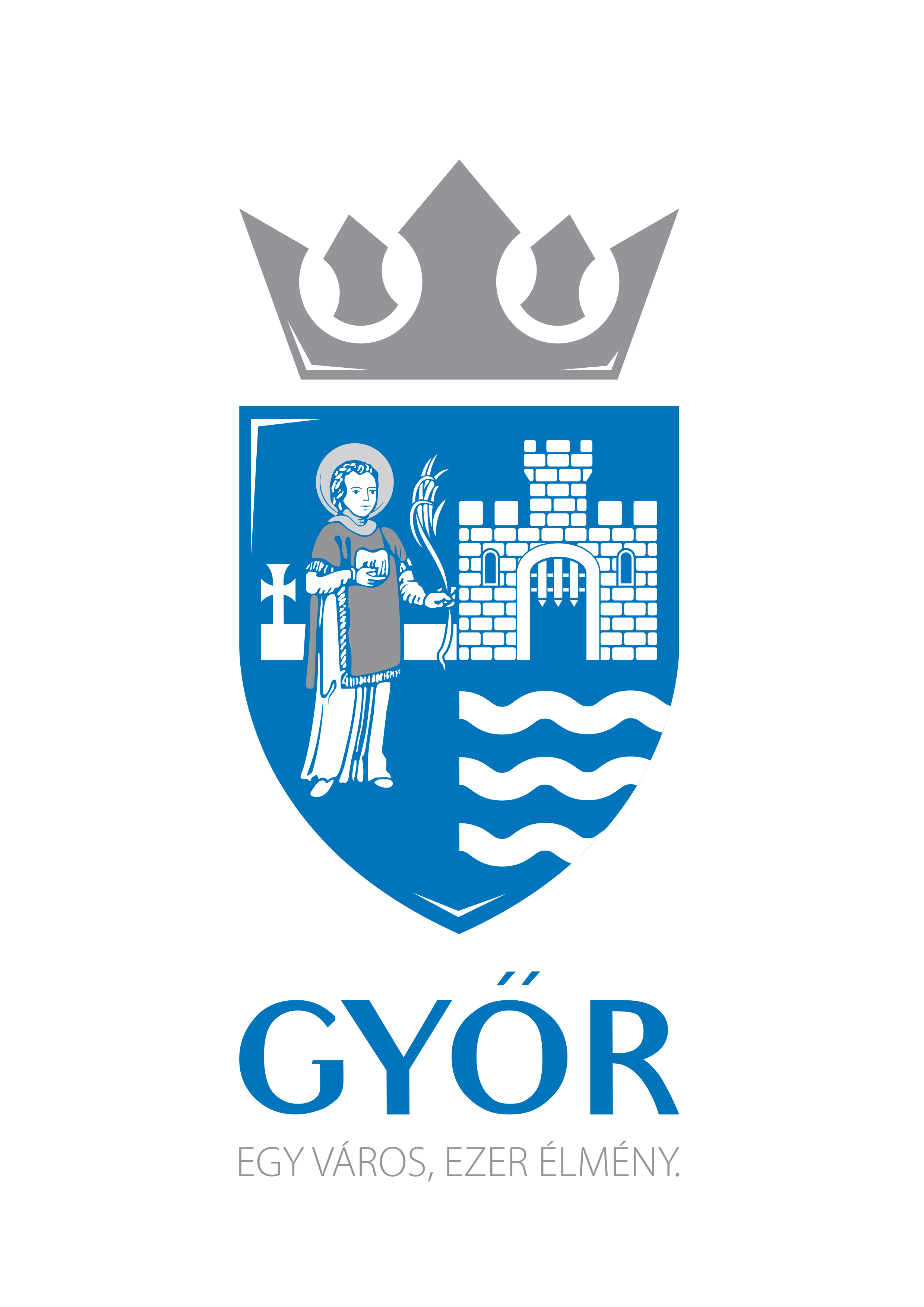 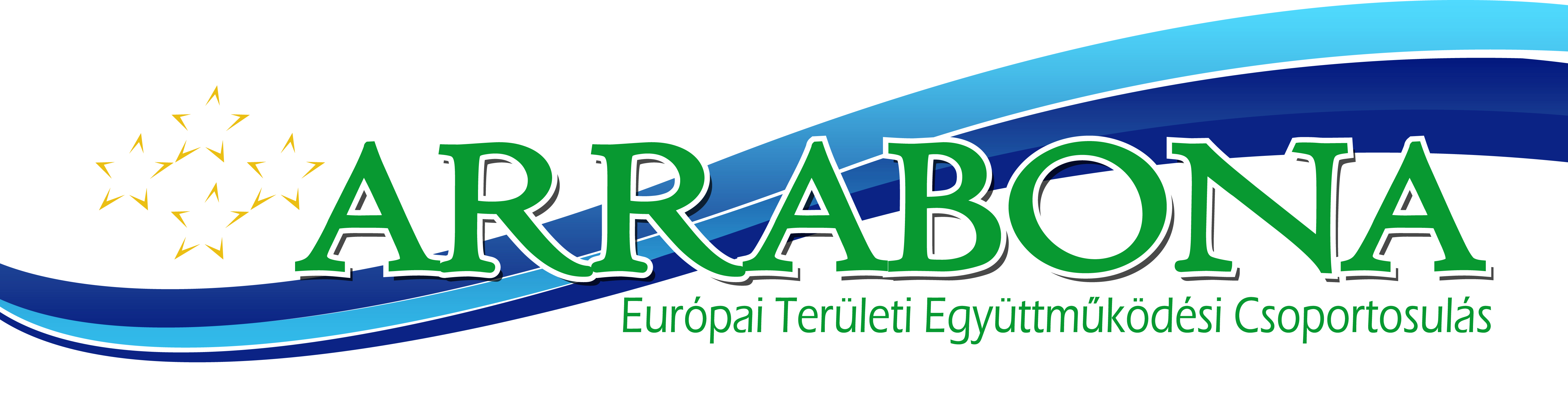